IIASA
Dr. Albert van Jaarsveld
IIASA Director General and Chief Executive Officer

PEER Workshop
May 2022
IIASA is…An international research institute that conducts multidisciplinary/ transdisciplinary research to help policymakers find long-term solutions to global and universal challenges facing humanity
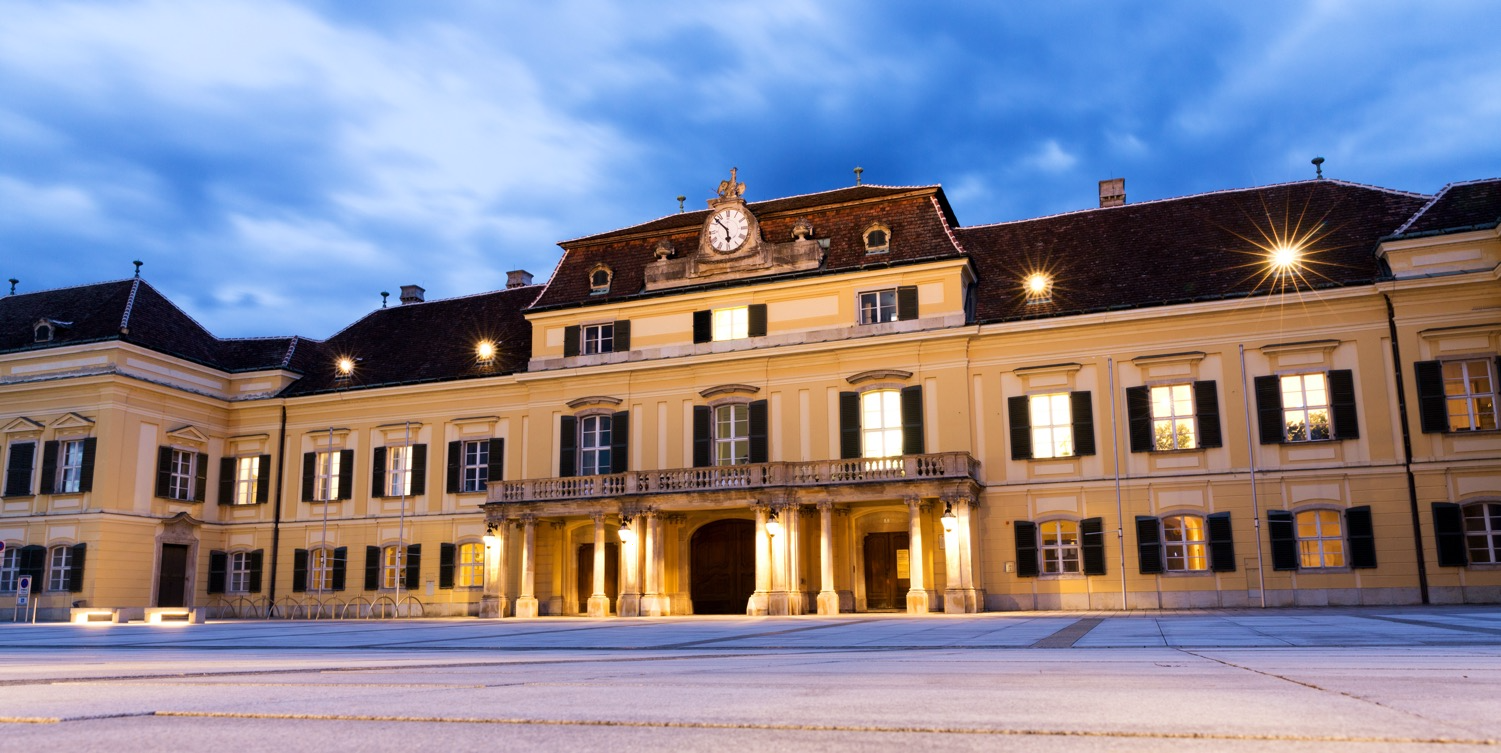 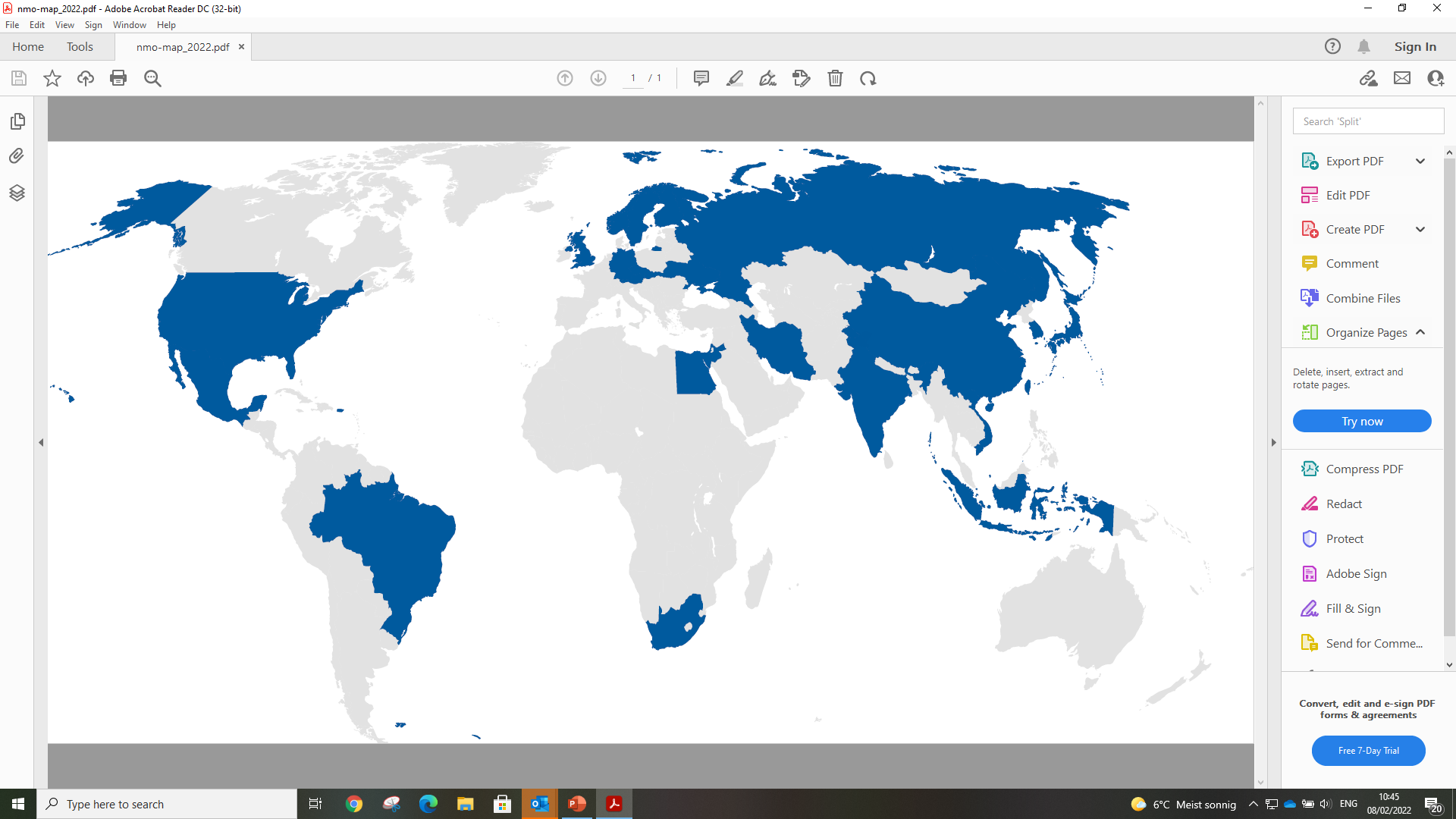 The world is complex as are the key 
political and scientific challenges of the day
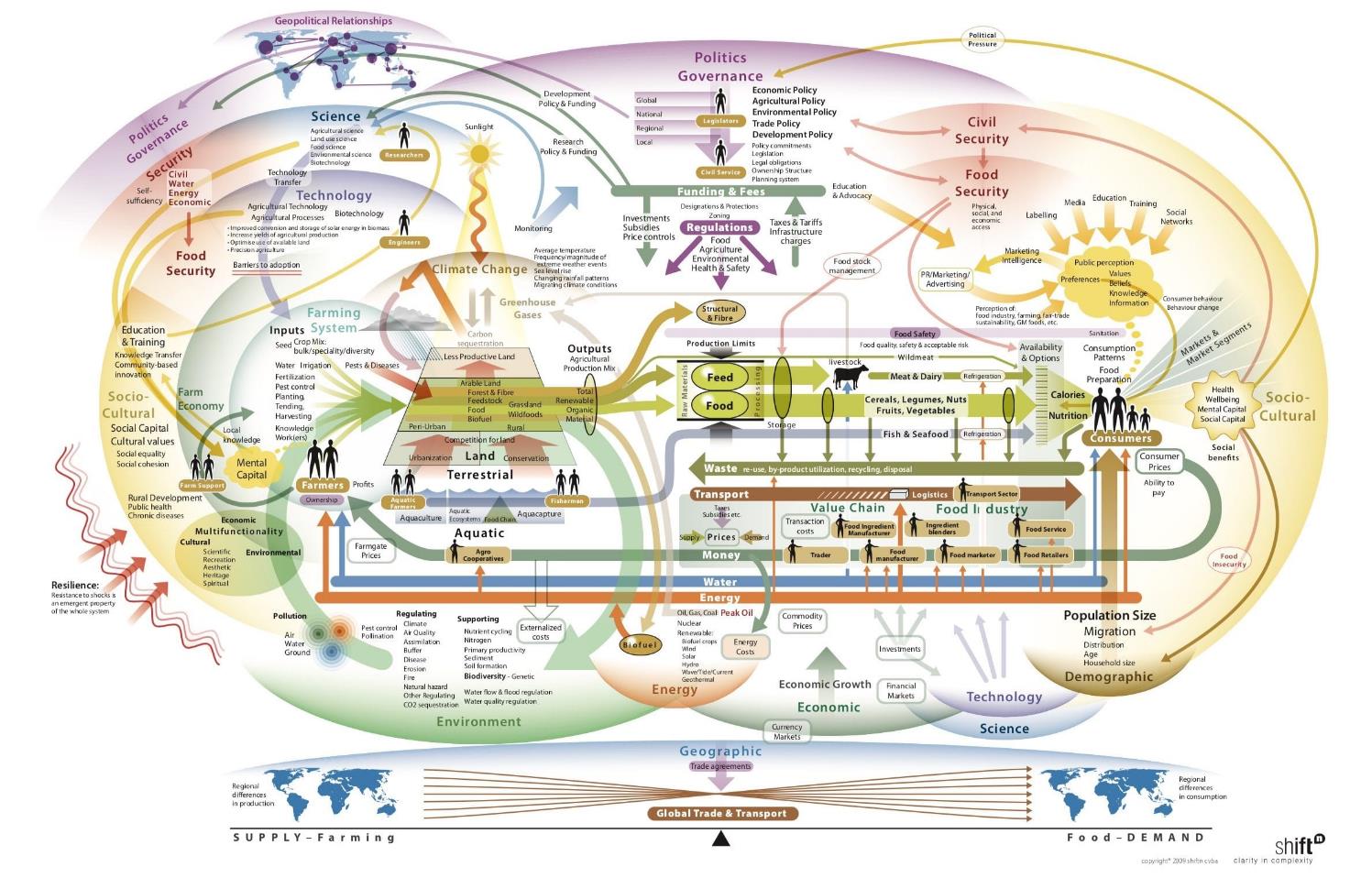 IIASA Integrated Assessment Framework
National level Projections
Population
Economy
Climate
(MAGICC)
Forest Management 
(G4M)
Citizen Science
(GEO-WIKI.ORG)
Water supply, demand & quality 
(Community Water Model-CWatM)
Energy Planning (MESSAGE)
Greenhouse gases and air pollution mitigation 
(GAINS)
Agriculture, bioenergy and forestry (GLOBIOM)
Agricultural crops 
(EPIC)
Aggregated macroeconomic (MACRO)
Fuel choice model 
for cooking
(Access)
Transport
Renewable energy systems 
(BeWhere)
New Research Programs and Groups
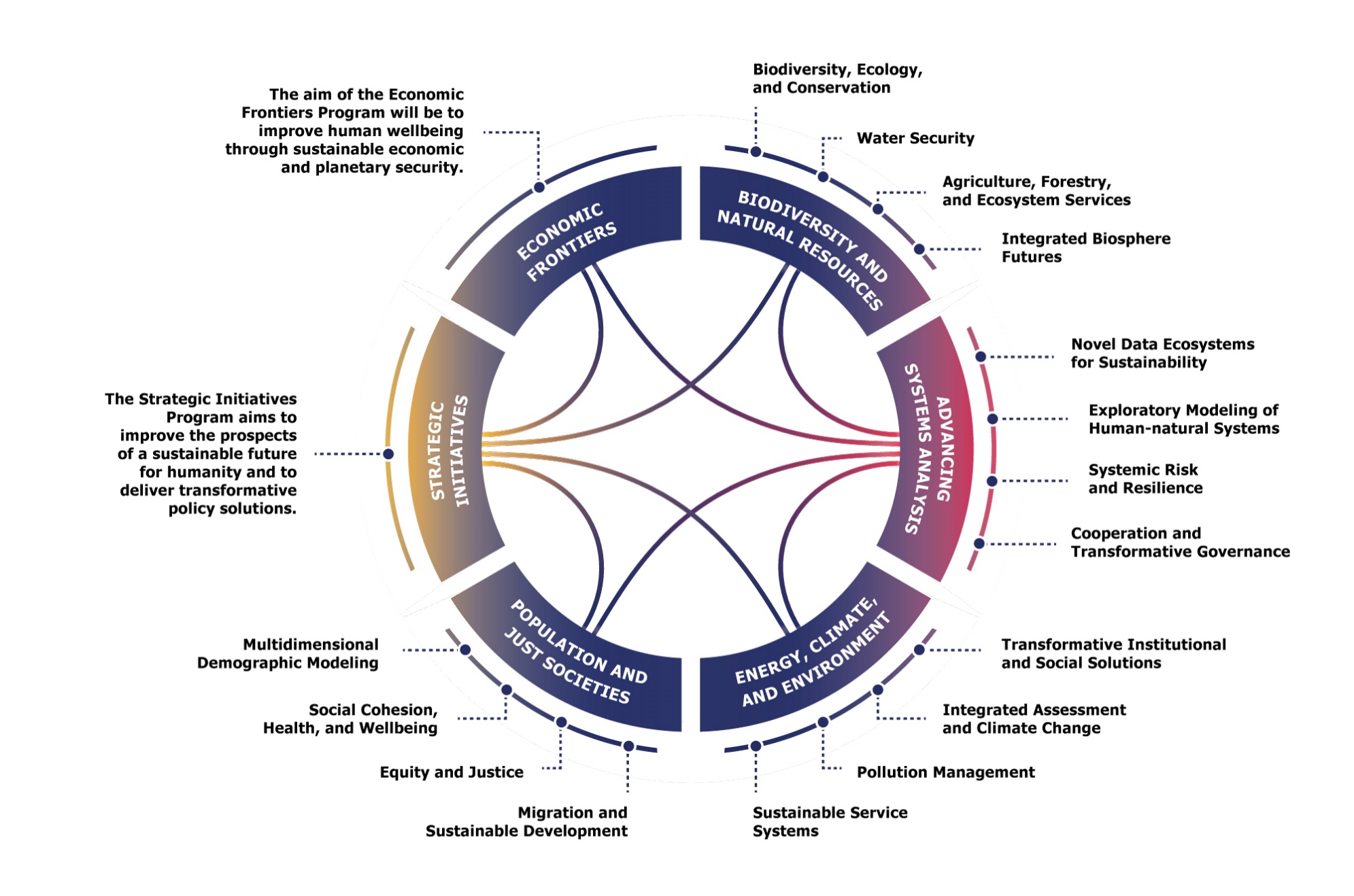 Publication Output
6
[Speaker Notes: Source: SCOPUS, an independent database of peer-reviewed literature from the publisher Elsevier

This h-index measures the productivity and impact of the journal articles by IIASA authors in different databases of peer-reviewed literature. An h-index of 100 means that of all IIASA journal articles, 100 articles have been cited more than 100 times.]
High-impact Publications 2015-21
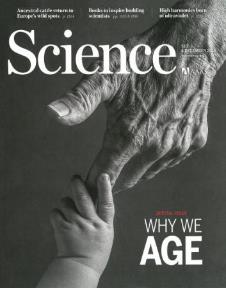 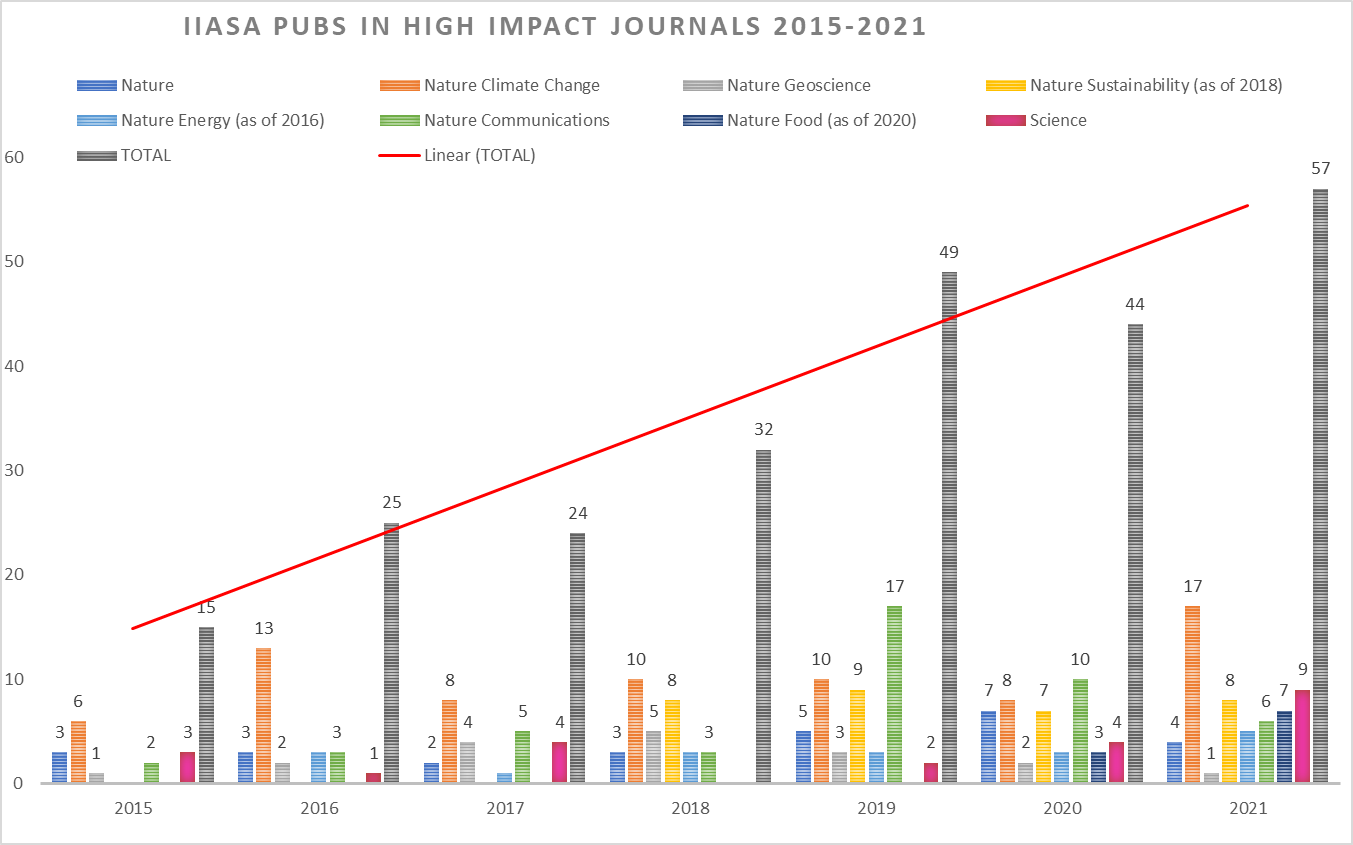 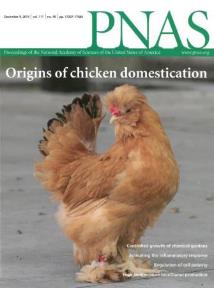 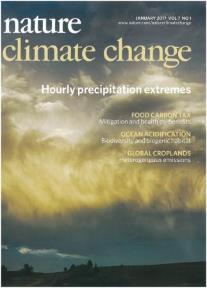 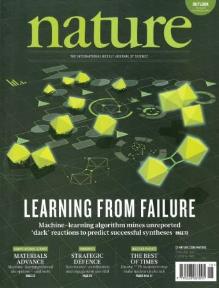 7
Policy citations 2018 2021
8, date
Thank you

For further information about IIASA:
www.iiasa.ac.at or inf@iiasa.ac.at

Subscribe to IIASA’s publications:
www.iiasa.ac.at/keepintouch
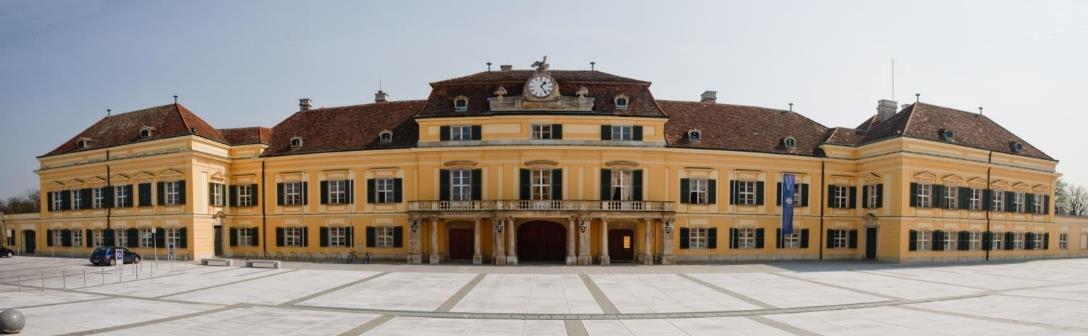 IIASA Research Strategy (2021-2030)The Seven Research Themes
What’s New?
Seven new interlinked research themes and six new programs
Brand new research foci include: Just Societies, New Economic Frontiers. Biodiversity
Large-scale interdisciplinary research projects collectively agreed by NMOs and IIASA
Increased capacity development opportunities in systems analysis for NMOs (including access to models)
Growth in IIASA as a facilitator for science diplomacy
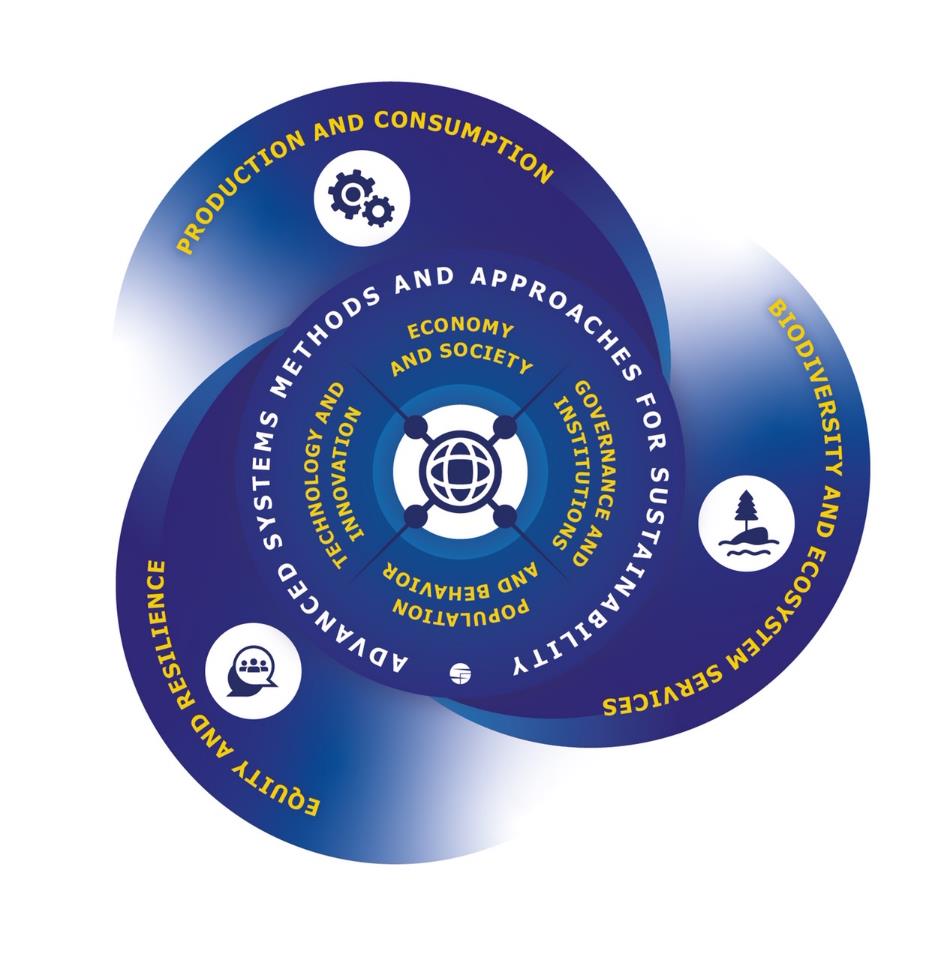 10
[Speaker Notes: Extra Slide]